8ème de
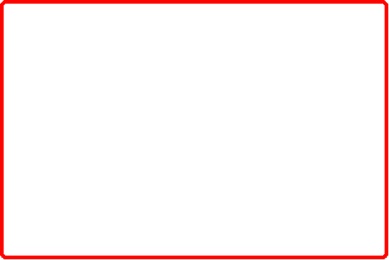 1C – 2D                                       1A – 2B                                       1B – 2A                                        1D – 2C
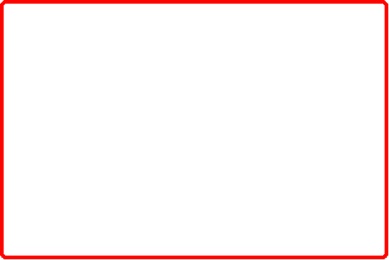 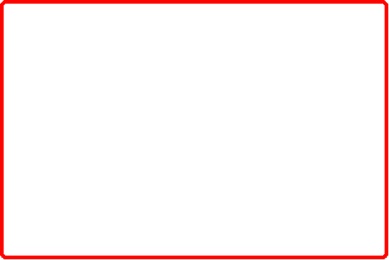 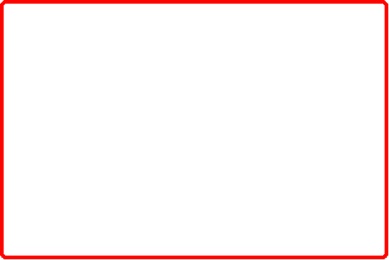 -
-
-
-
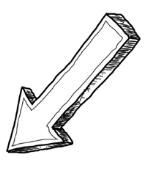 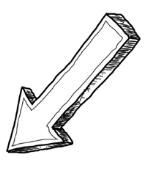 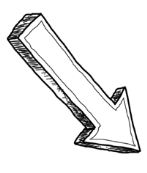 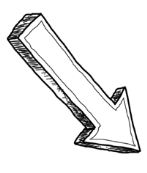 1/4 de
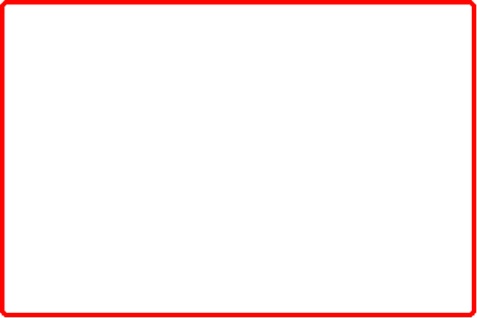 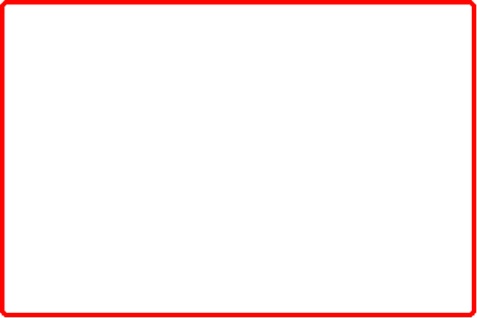 -
-
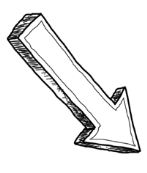 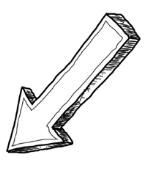 1/2
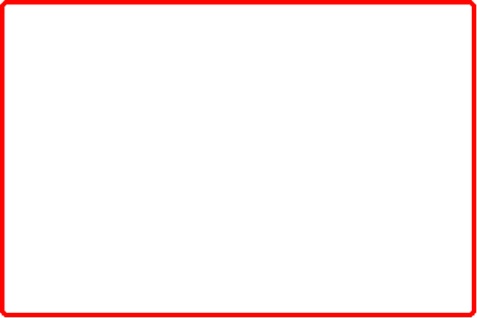 -
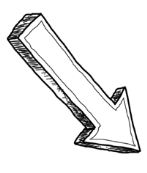 fin
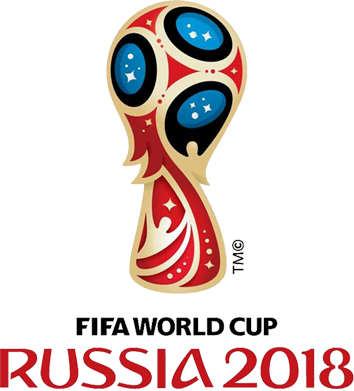 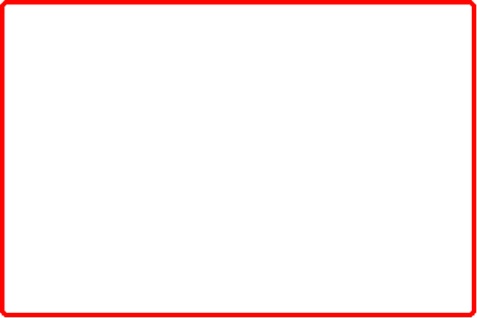 -
finale
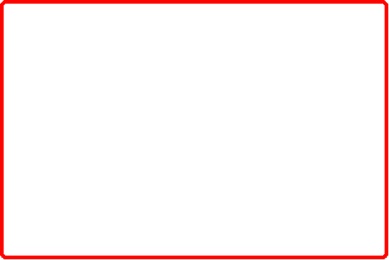 1E – 2F                                       1G – 2H                                       1F – 2E                                        1H – 2G
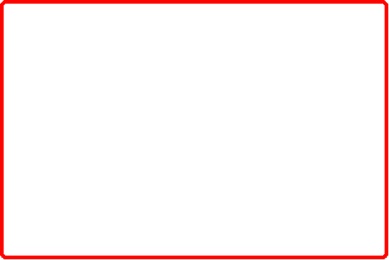 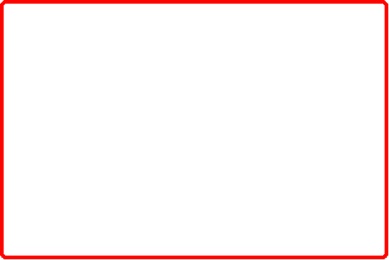 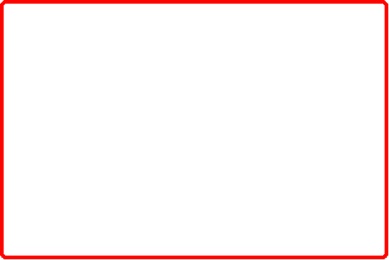 -
-
-
-
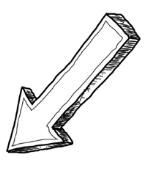 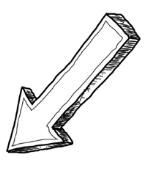 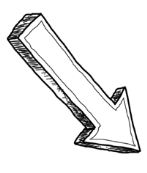 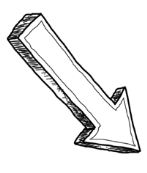 finale
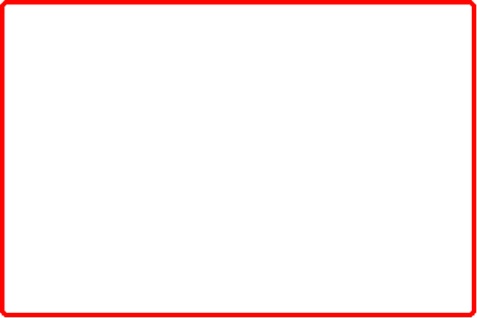 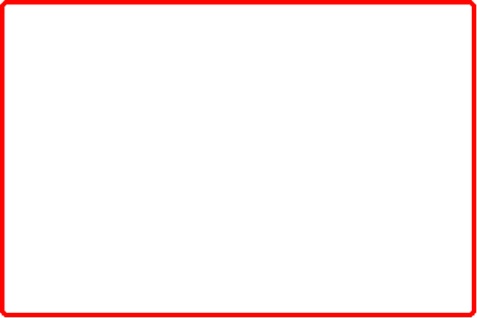 -
-
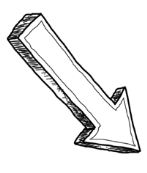 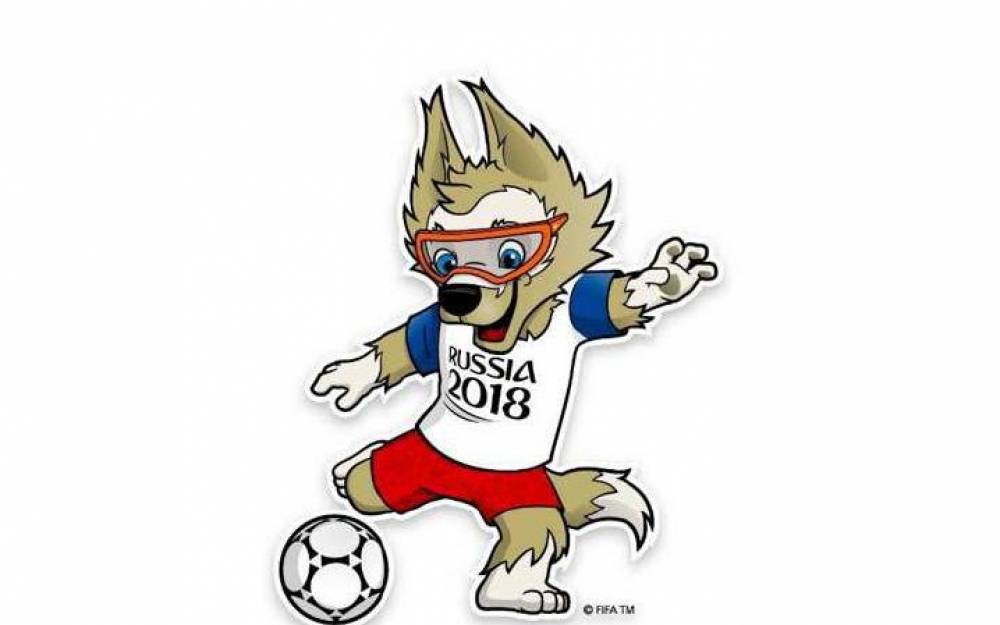 finale
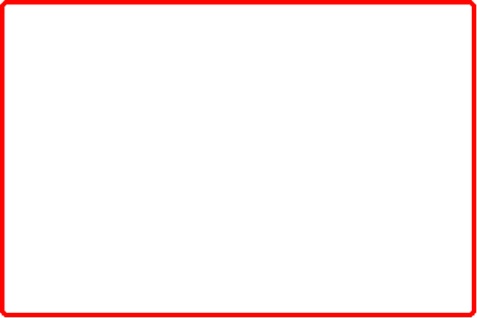 -
ale
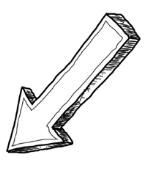 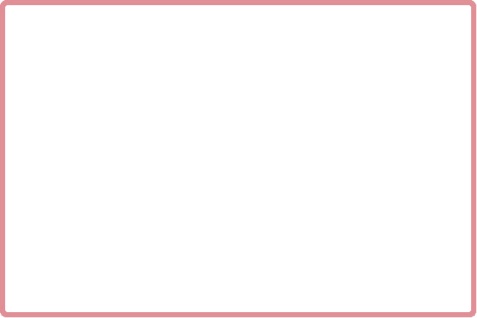 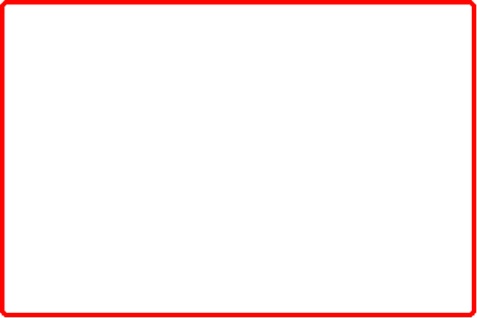 lesjourneessonttropcourtes
-
-
petite finale